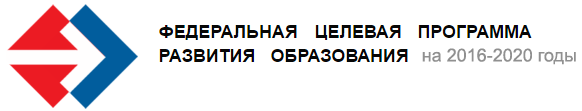 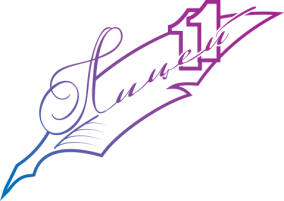 Педагогический дизайн 
школьного образовательно-научно-культурного центра
 как пространства социализации исследовательского типа
МБОУ «Лицей № 11 г. Челябинска»
Соглашение № 03.w04.21.0062 
от 18 июля 2017 года
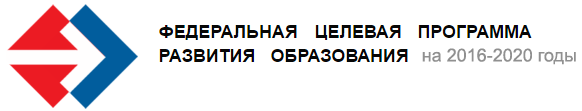 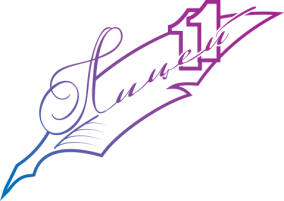 Задачи инновационного проекта
Организация исследовательского образования посредством разворачивания пространства индивидуального образования, пространства учебного исследования, пространства социальных практик и индивидуальных проблемно-познавательных программ.
Разворачивание исследовательских методов в образовании как в естественнонаучной, технической, так и в гуманитарной сферах.
Организация сетевого взаимодействия и наукоемкого партнерства с институтами социокультурной среды как пространства социальных и исследовательских практик.
Создание внутри образовательной организации максимально возможного количества социальных практик – музейного пространства, коммуникативного пространства, поликультурного пространства, событийной образовательной среды и др. 
Создание модели образовательной организации как современного ресурсного и коммуникативного центра, создания на его базе образовательно-научно-культурного комплекса - объединения науки, технологии и искусства.
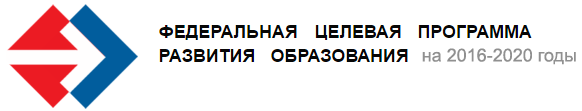 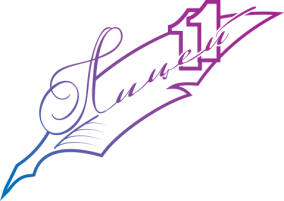 Целевая аудитория проекта
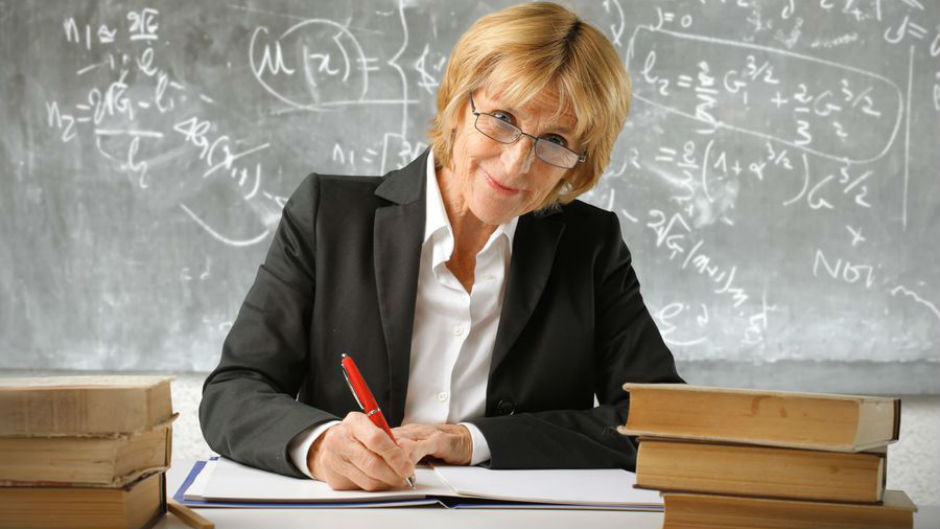 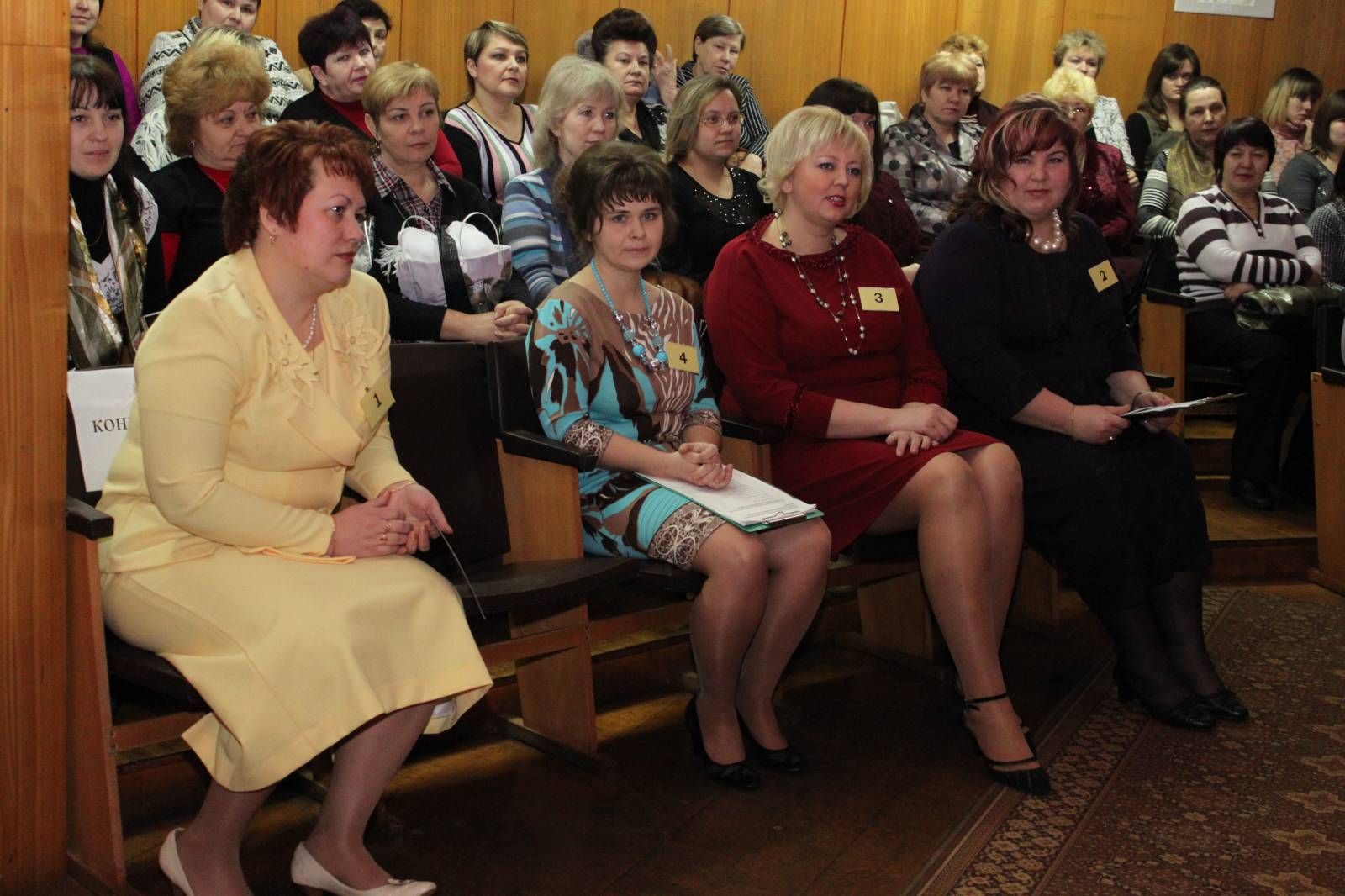 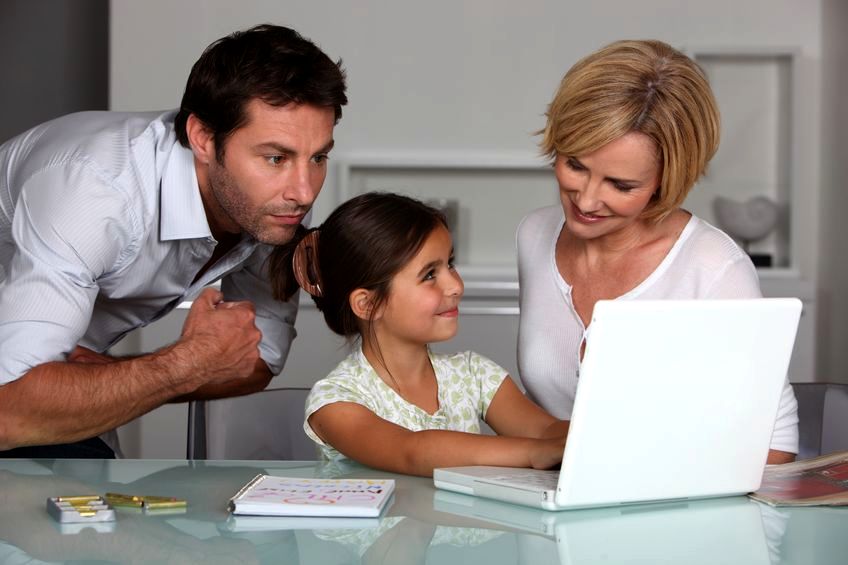 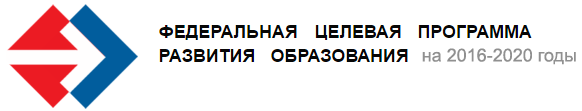 Описание сути инновации
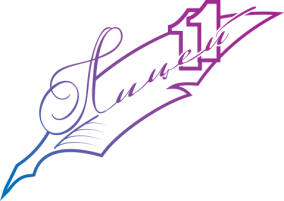 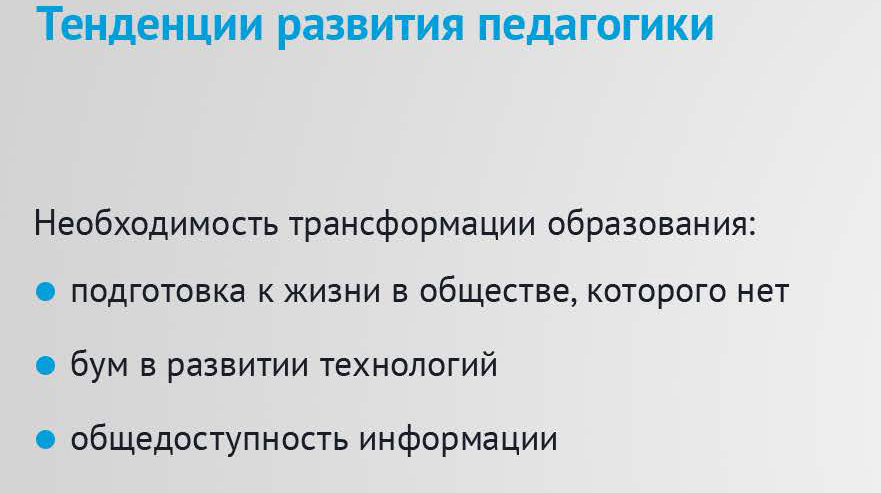 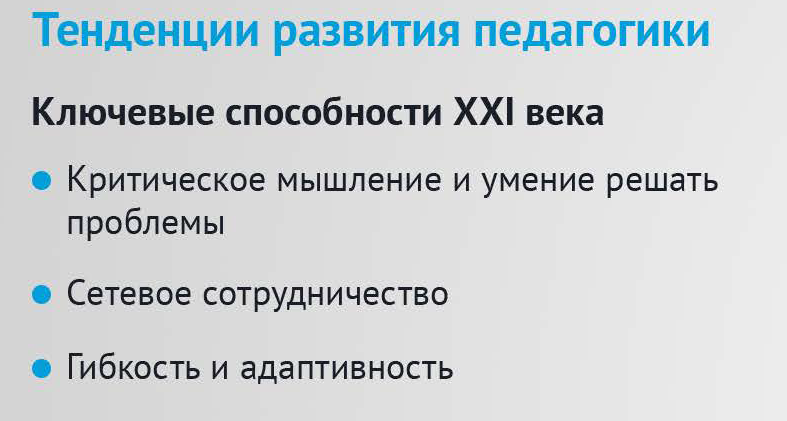 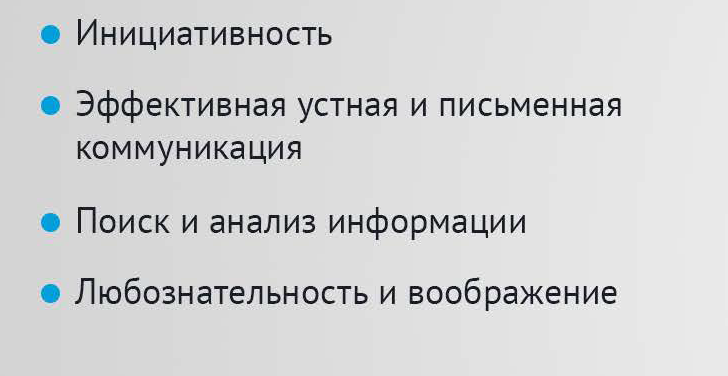 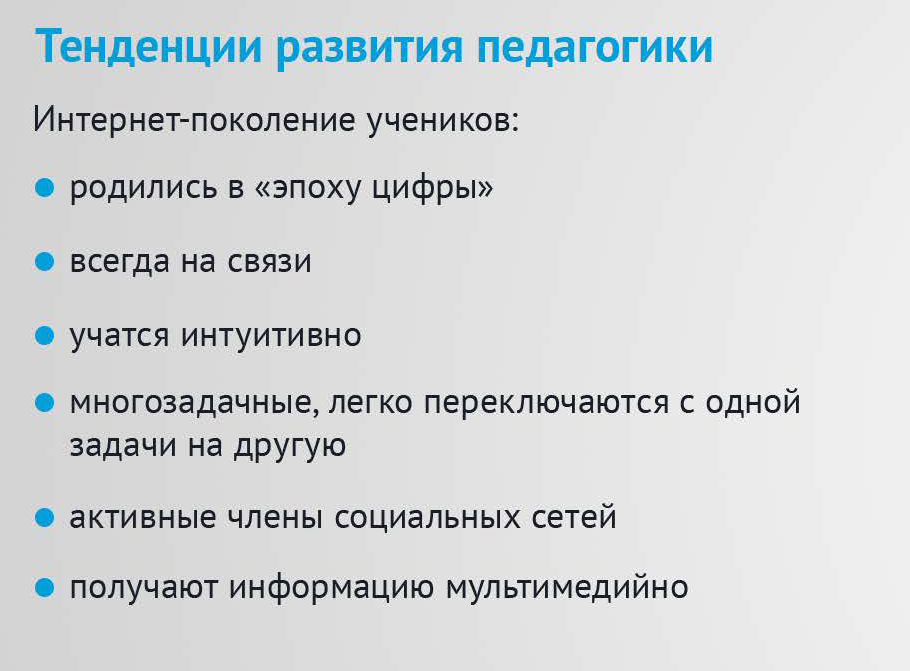 Компетенции 
исследовательского образования
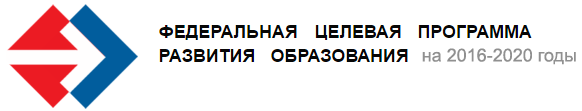 Описание сути инновации
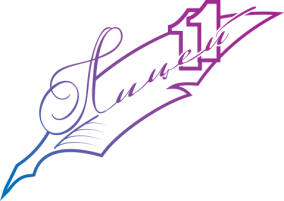 Исходные данные
Образование - система трансформации личности, 
социальный «лифт»…

«Доминанта исследовательского образования, 
как и большой науки – поиск истины» (А.О.Карпов)

Генерализация исследовательского образования есть императив познавательной свободы, конституирующей свободу выбора познавательной деятельности в условиях пластичности образовательной среды.

Педагогический дизайн - направление педагогической науки, связанное с разработкой и изучением ситуаций, условий, сценариев и объектов, обеспечивающих успешное обучение в специально созданной образовательной среде.
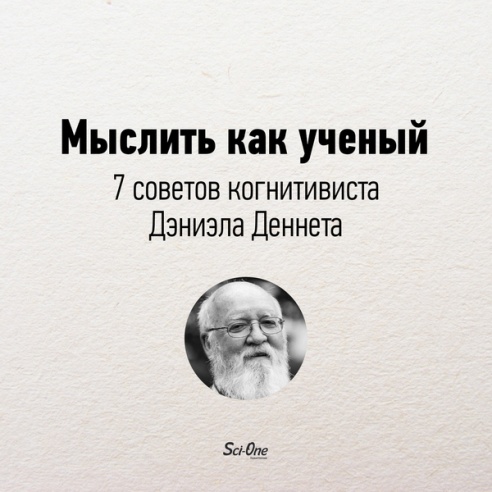 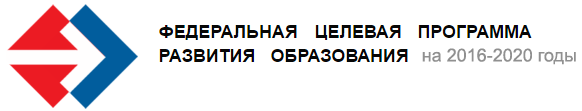 Описание сути инновации
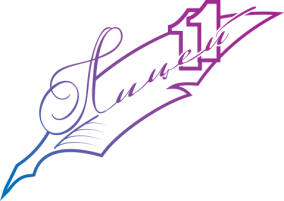 Модели выпускника 
(исследовательская одаренность)
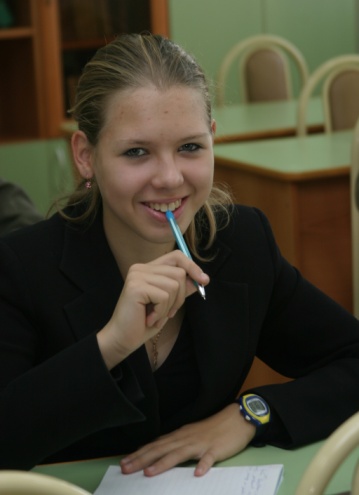 I тип – «Продуктивный реалист» - имеет навыки прикладного творчества в конкретной сфере, повышенные адаптационные возможности.
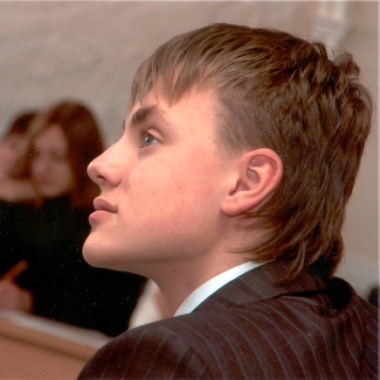 II тип – «Исследователь», 
доминантными качествами которого являются исследовательская активность, познавательная мотивация, стремление к индивидуальному стилю деятельности.
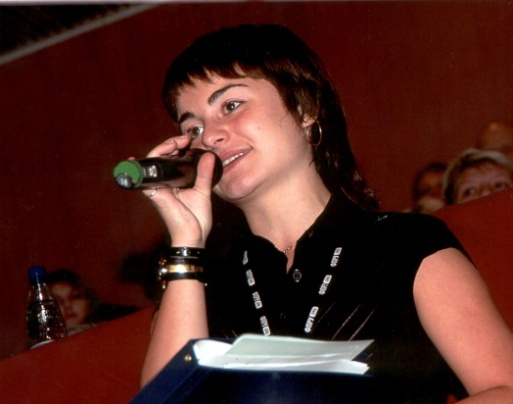 III тип - «Творческий лидер» - имеет доминантные качества исследователя с особенностями глобального мышления, работа в режиме сотрудничества, синергетического взаимодействия.
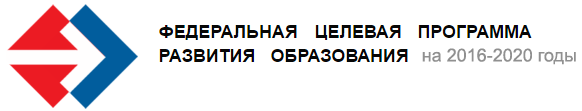 Описание сути инновации
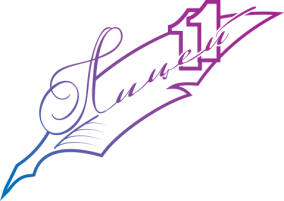 1. Педагоги́ческий диза́йн (англ. Instructional Design, Instructional Systems Design, ISD) — научная дисциплина, занимающаяся разработкой наиболее эффективных, рациональных и комфортных способов, методов и систем обучения, которые могут быть использованы в сфере профессиональной педагогической  практики.
2. Педагогический дизайн - системный подход к построению учебного процесса. Позволяет выстроить единую систему из целей обучения, учебного материала и инструментов, доступных для передачи знаний. 
В основе педагогического дизайна — содержание курса, стиля и последовательности изложения материала, а также способов его представления.
3. Педагогический дизайн - направление педагогической науки, связанное с разработкой и изучением ситуаций, условий, сценариев и объектов, обеспечивающих успешное обучение.
Педагогический дизайн это деятельность, которая включает в себя: процесс спецификации учебной системы, описание необходимых и формируемых знаний, умений и компетенций, сценариев обучения, деятельности и ресурсов, которые используются внутри этих сценариев.
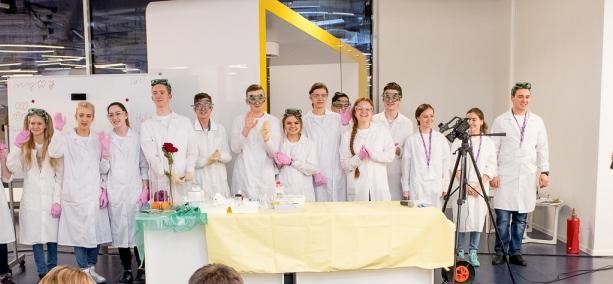 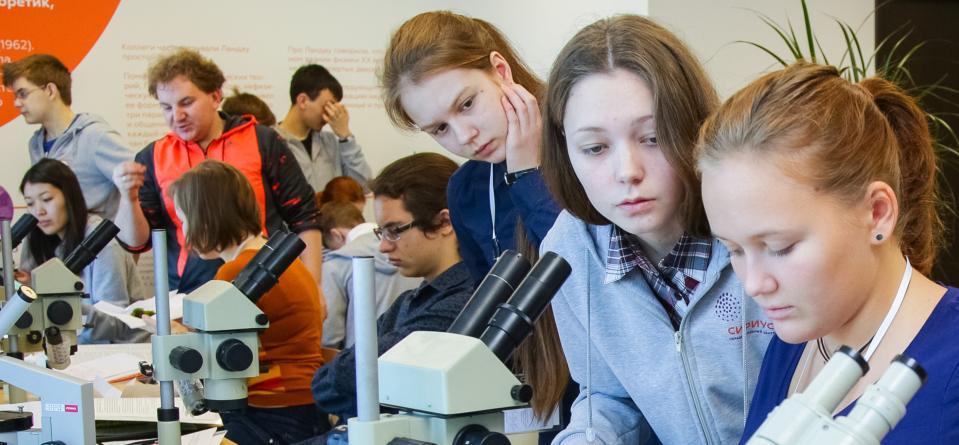 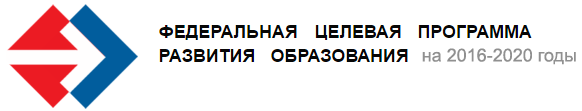 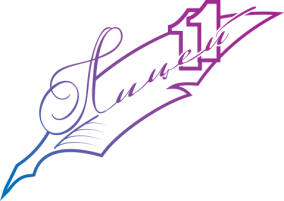 Мероприятия по внедрению/распространению
 инноваций
Сценарный план ролика
Материалы для ролика
https://youtu.be/P7gSWA9bDJg
https://www.1tv.ru/shows/dobroe-utro/reportazh/kto-pobedit-sosulki-dobroe-utro-fragment-vypuska-ot-15-12-2016
http://www.proba.l-11.ru/
https://vk.com/peremenka_l11?z=album-26215396_244904553
http://www.l-11.ru/index.php?option=com_content&view=article&id=955:itogi-vserossijskogo-foruma-nauchnoj-molodezhi-shag-v-budushchee&catid=7&Itemid=102
Мероприятия по внедрению/распространению
 инноваций 
Фрагмент таблицы
Система вопросов, рассматриваемых в рамках вебинаров
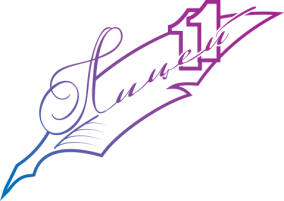 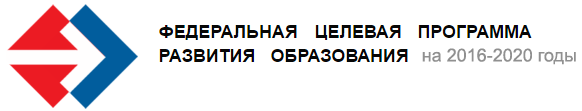 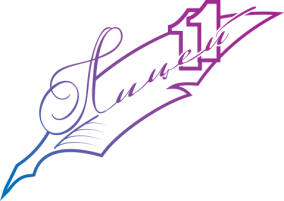 Мероприятия по внедрению/распространению
 инноваций
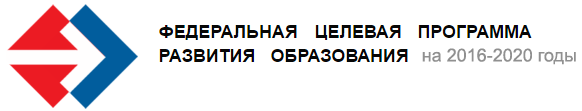 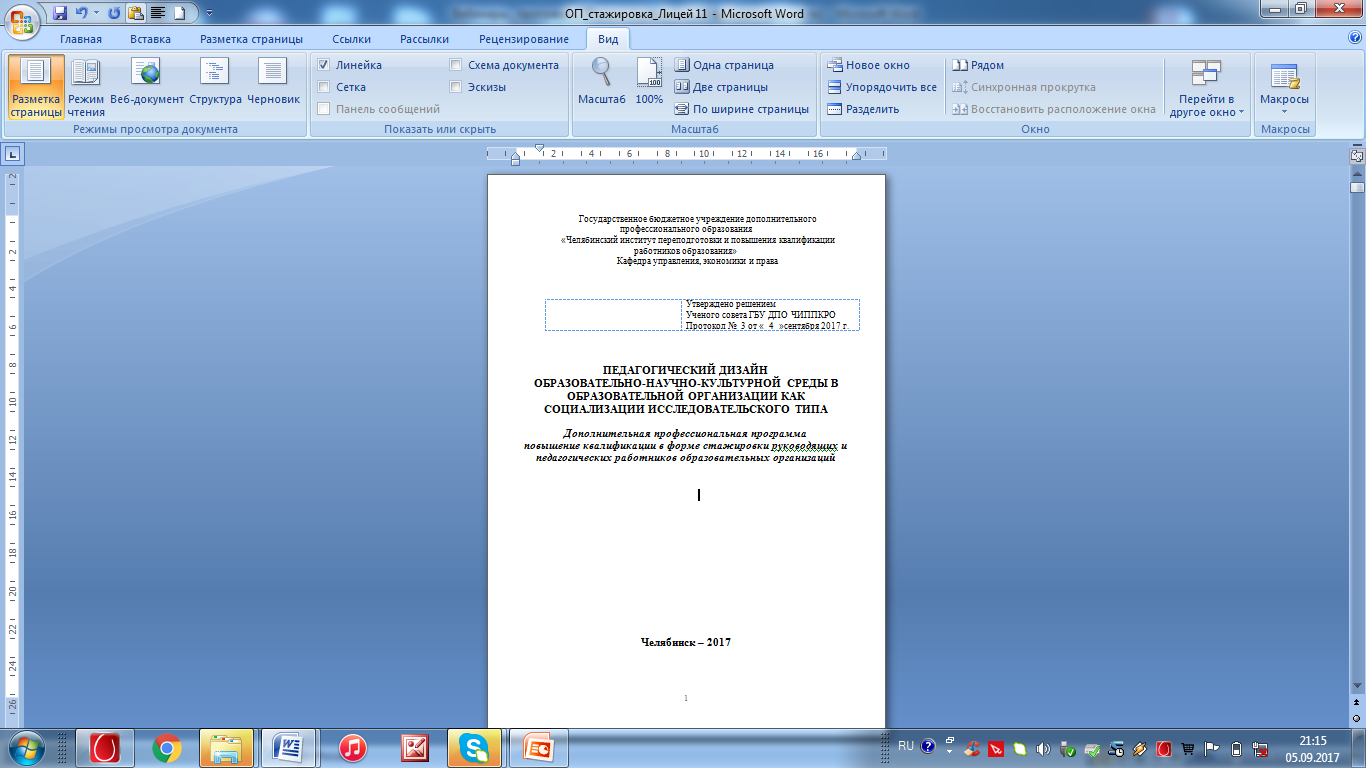 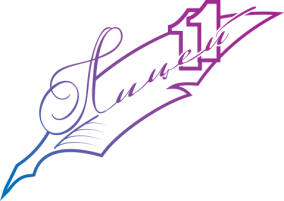 Мероприятия по внедрению/распространению
 инноваций
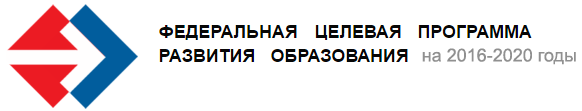 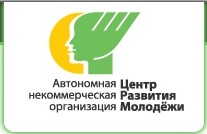 Разработаны рабочие программы курсов внеурочной деятельности:
1) «Проектные задачи и эксперименты» (1-4 кл.);
2)  «Читающий лицей» (2-4 кл., 5-7 кл.)
3) «Школа на ладони: проекты и исследования» (5-9 кл.);
4) «Лабораторно-химические исследования» (5-9 кл.);
5) «Я – исследователь. Я – изобретатель» (5-6 кл.);
6) ) «Загадки природы» (2-4 кл.)
7) «Опыт самостоятельных исследований» (7-8 кл.);
8) «Техническое моделирование» (5-6 кл.)


Разработаны рабочие программы курсов дополнительного образования:
 1) «Радиоэлектроника. Автоматика» (7-8 кл.)
 2) «3Dмоделирвоание» (10-11 кл.)
 3) «STAжеры» (5-9 кл.);
 4) «Введение в нанотехнологии. Модуль «Химия» (10-11 кл.);
 5) «Введение в нанотехнологии. Модуль «Физика»; (10-11 кл.);
 6) «Введение в нанотехнологии. Модуль «Биология» (10-11 кл.).
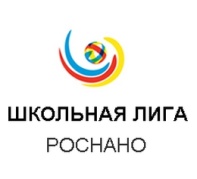 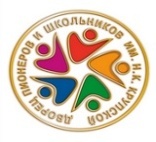 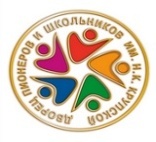 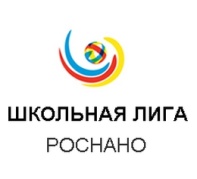 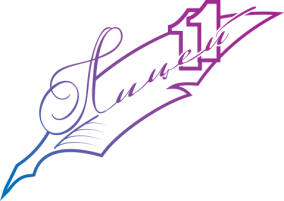 Мероприятия по внедрению/распространению
 инноваций
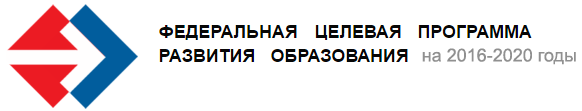 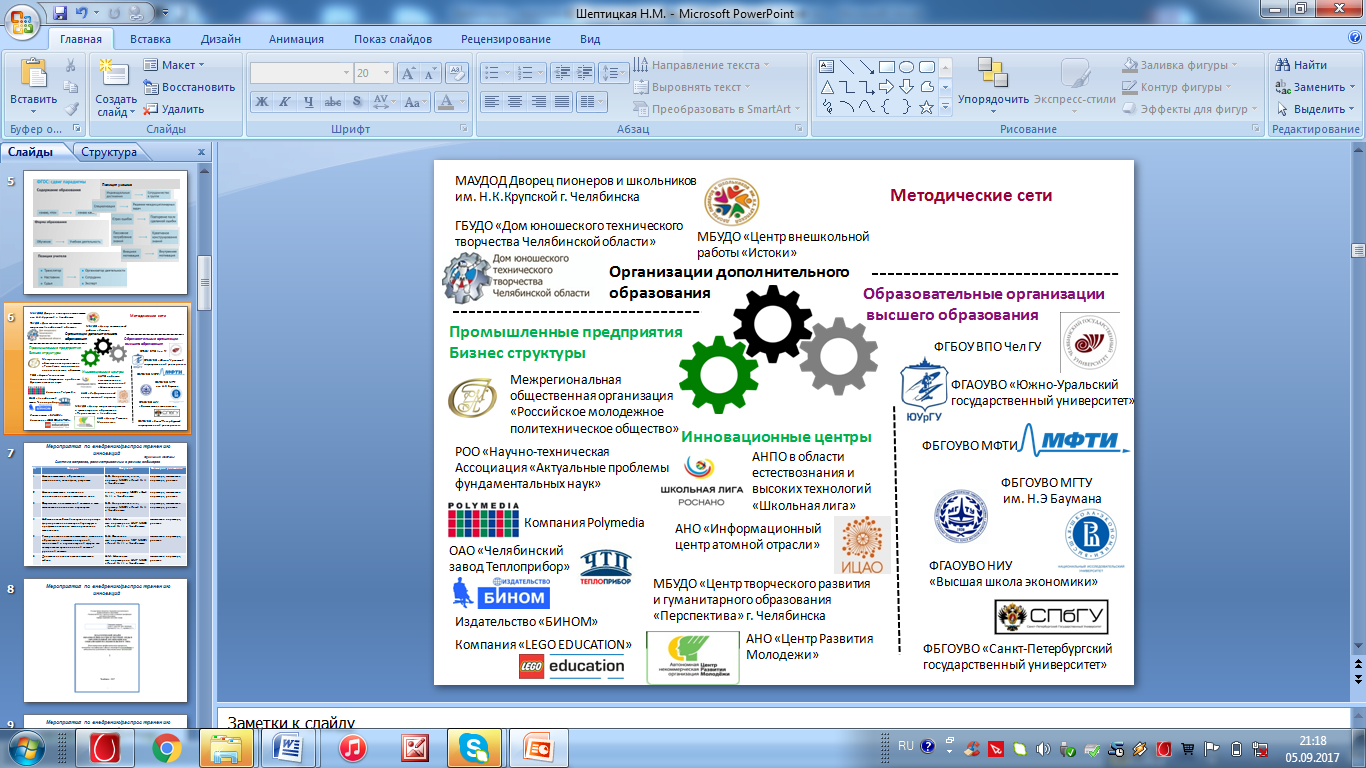 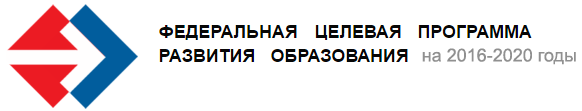 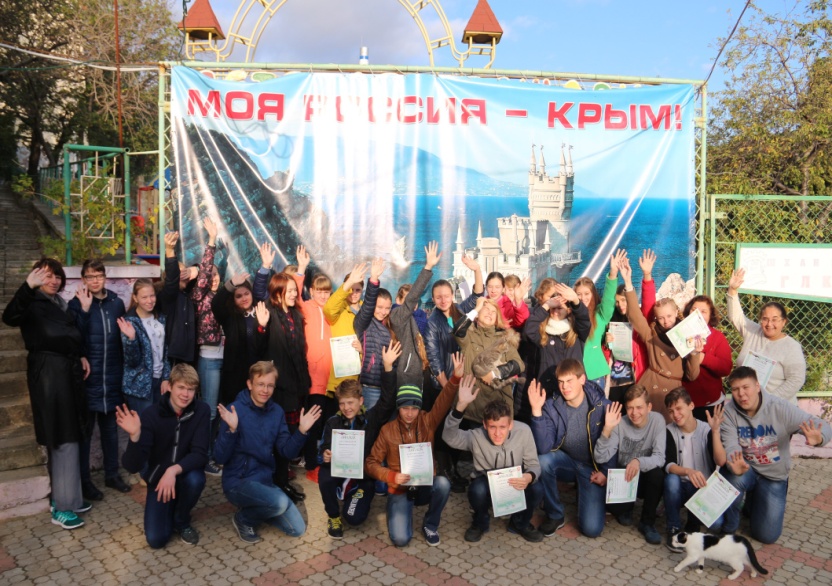 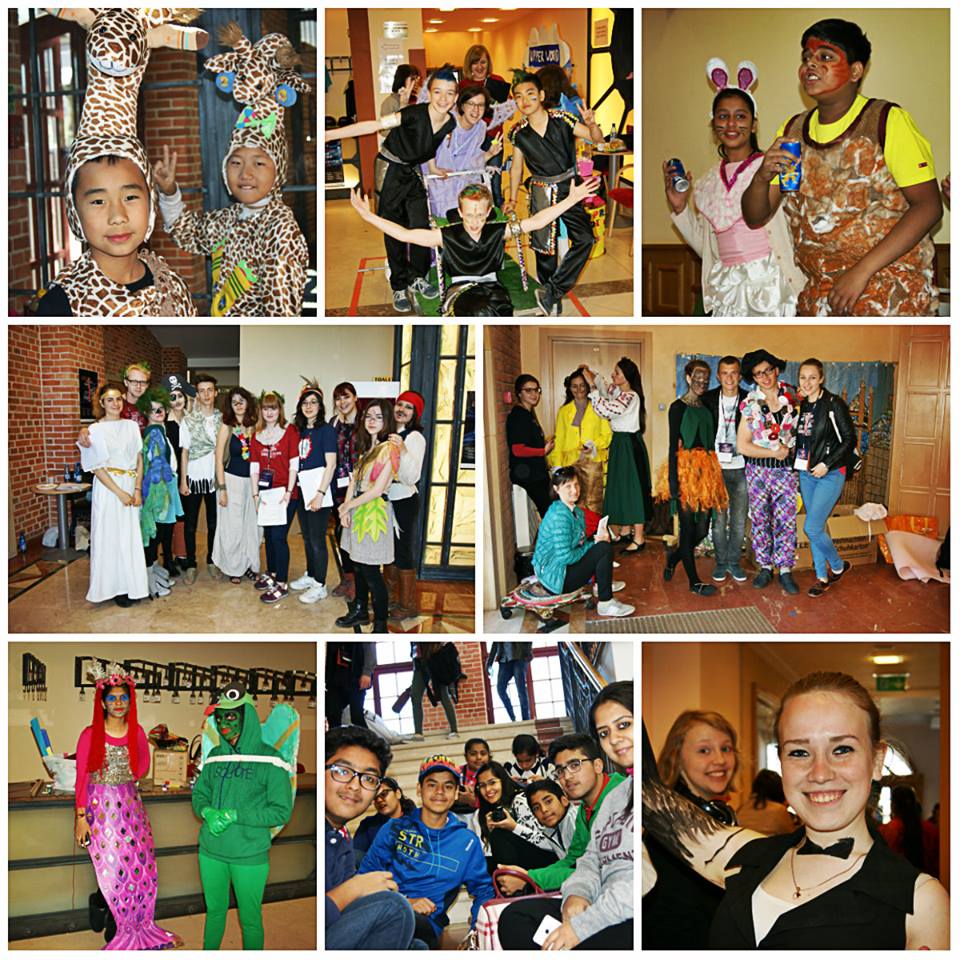 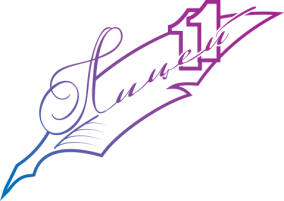 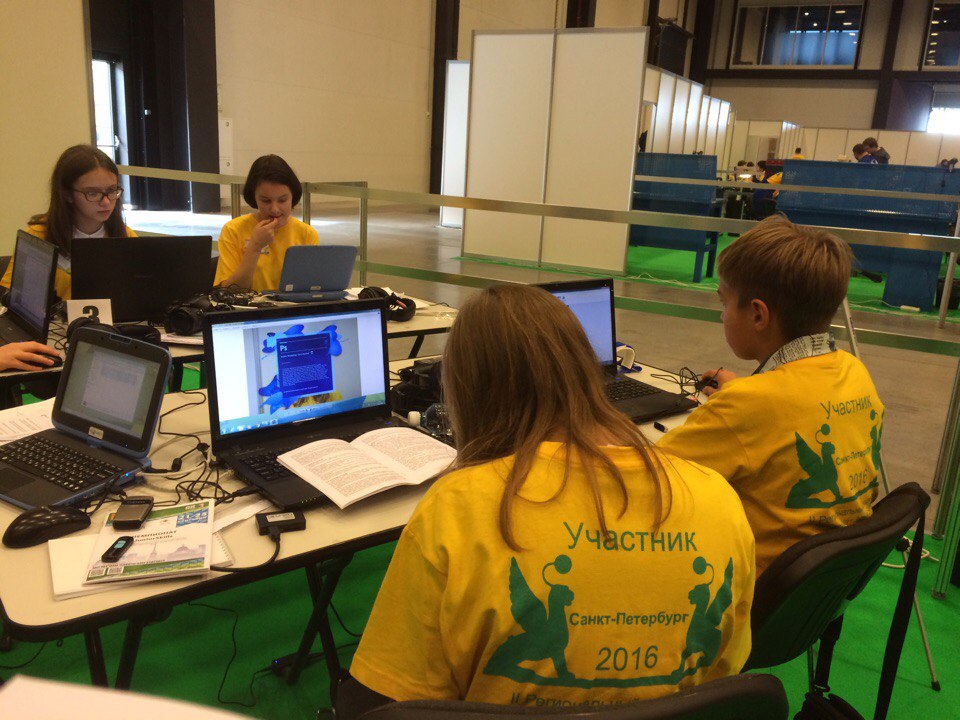 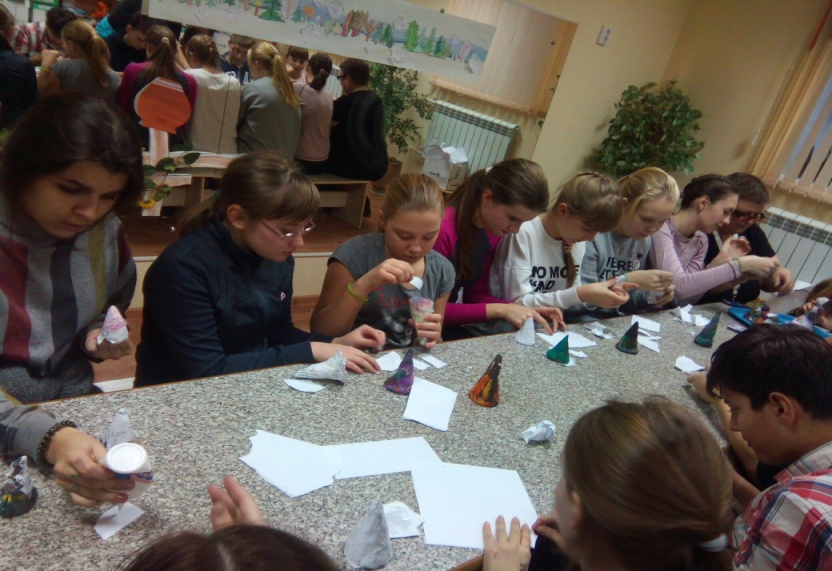 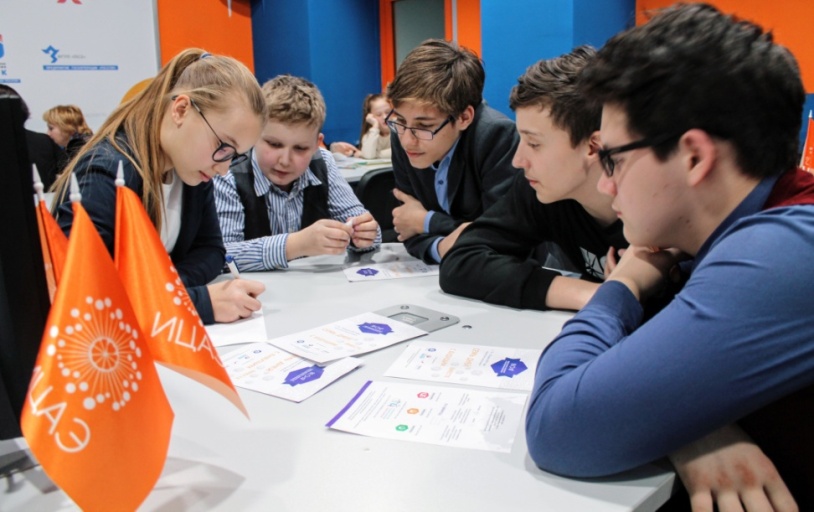 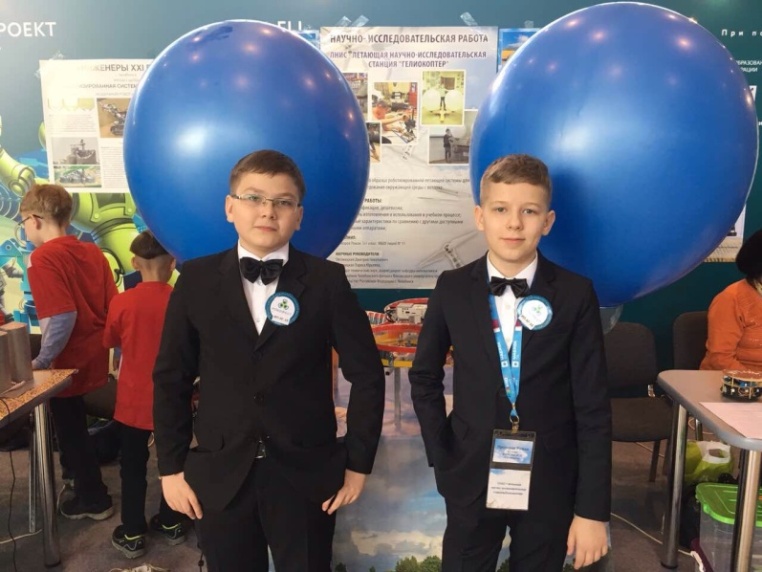 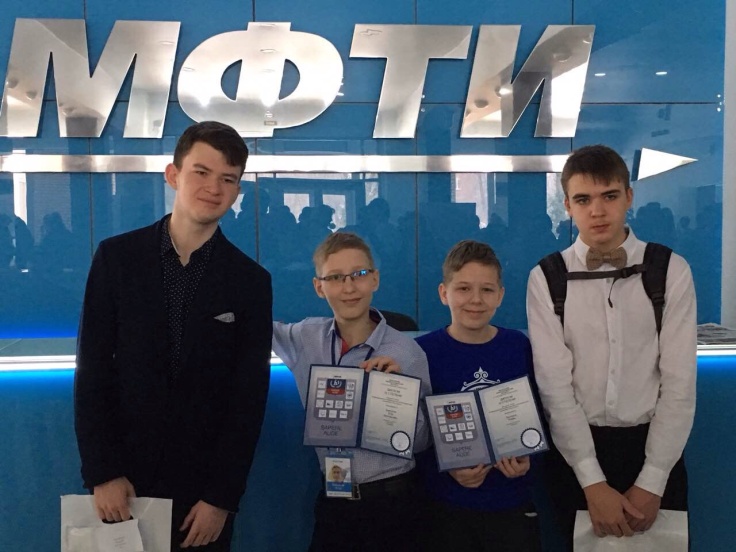 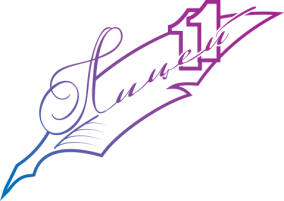 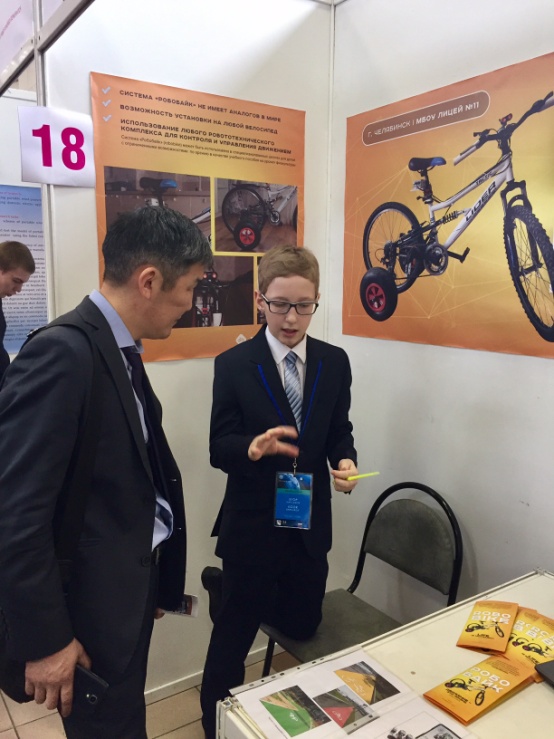 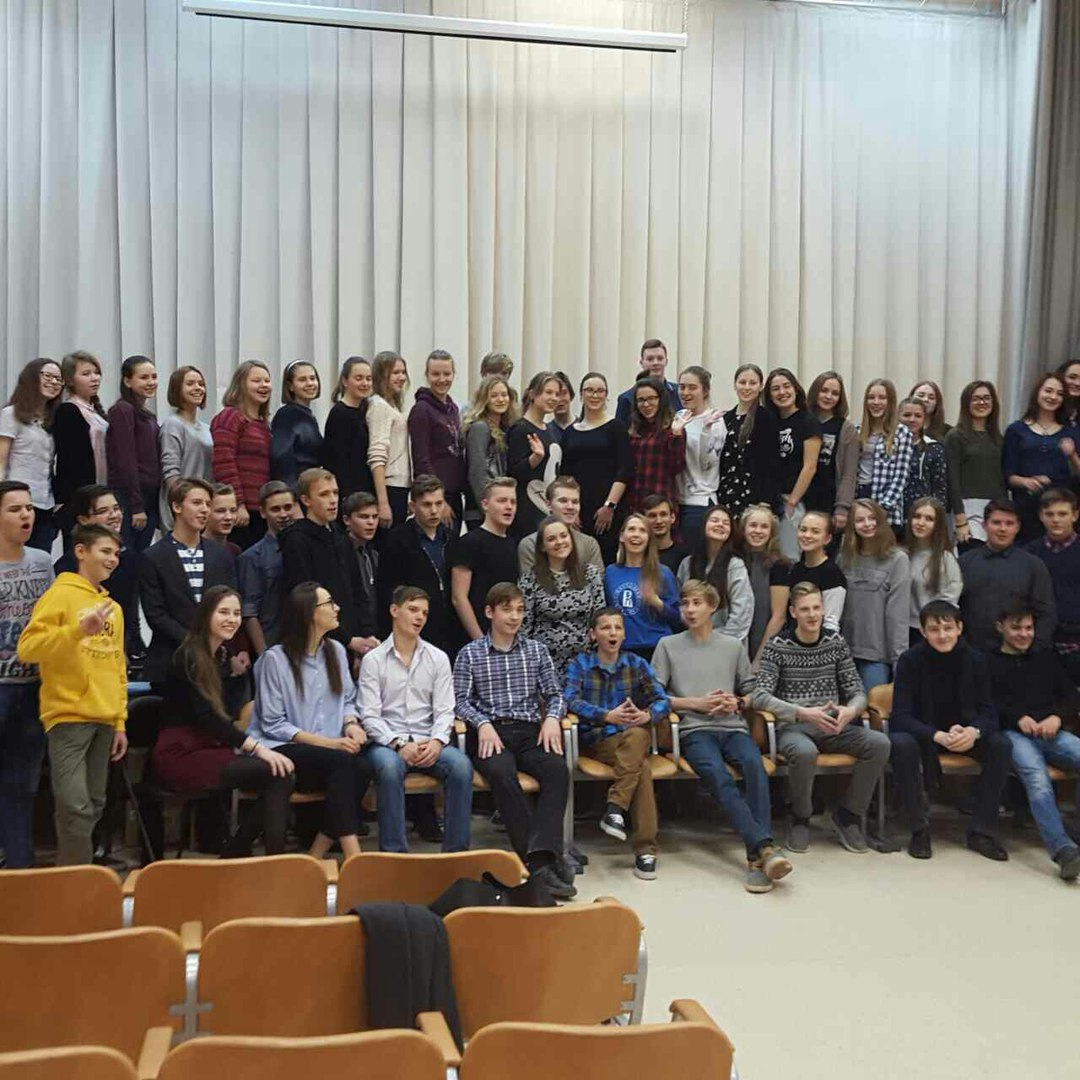 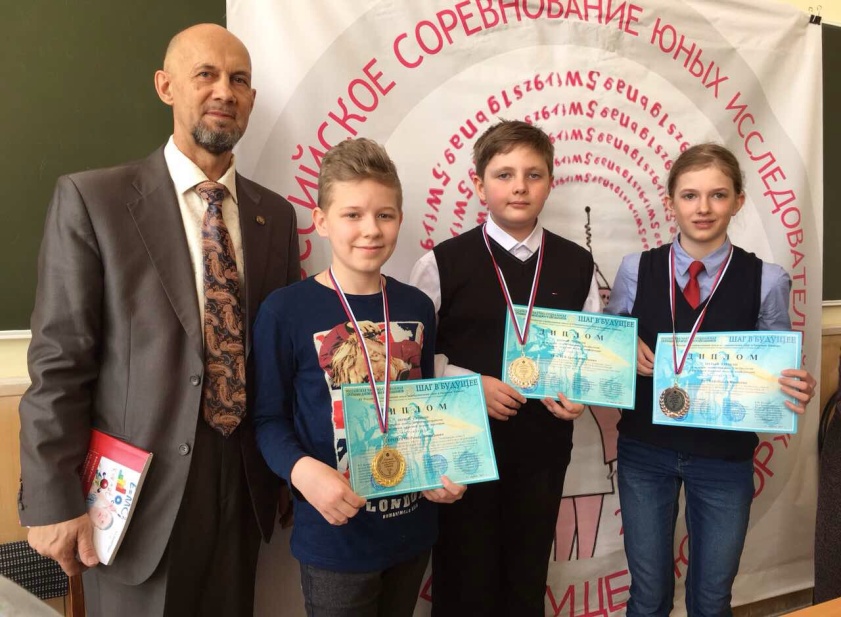 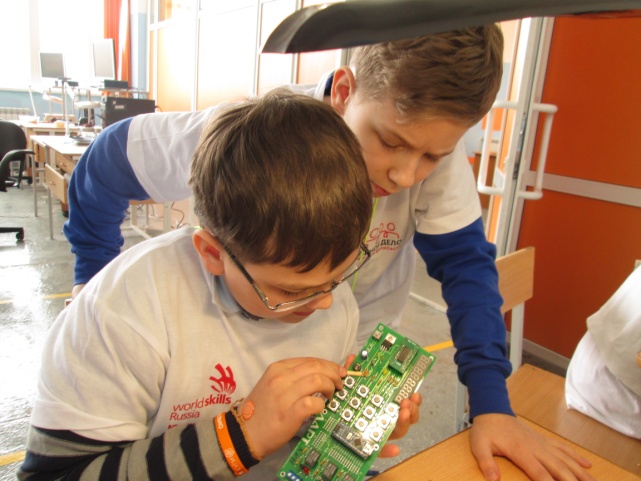 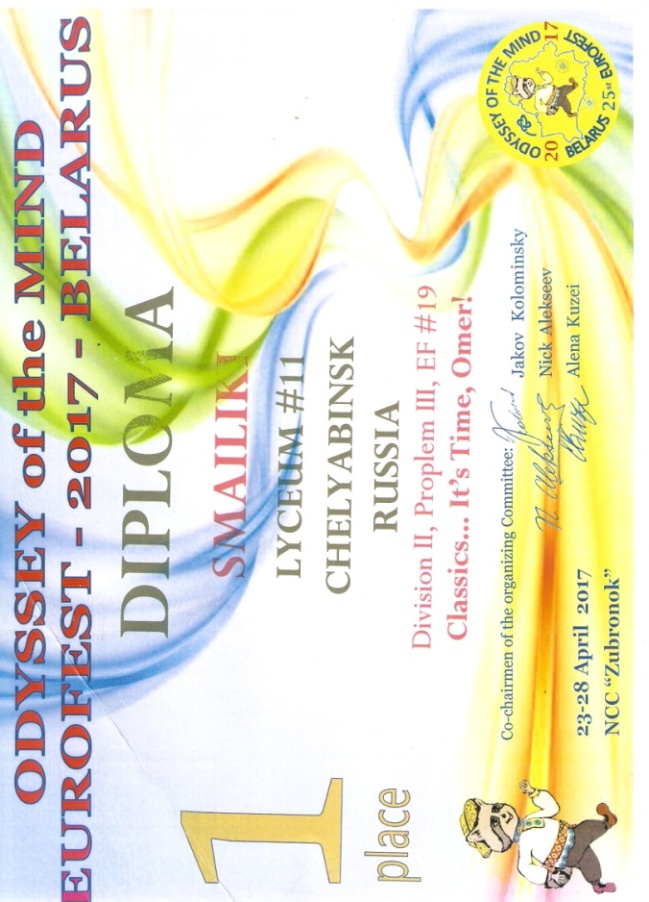 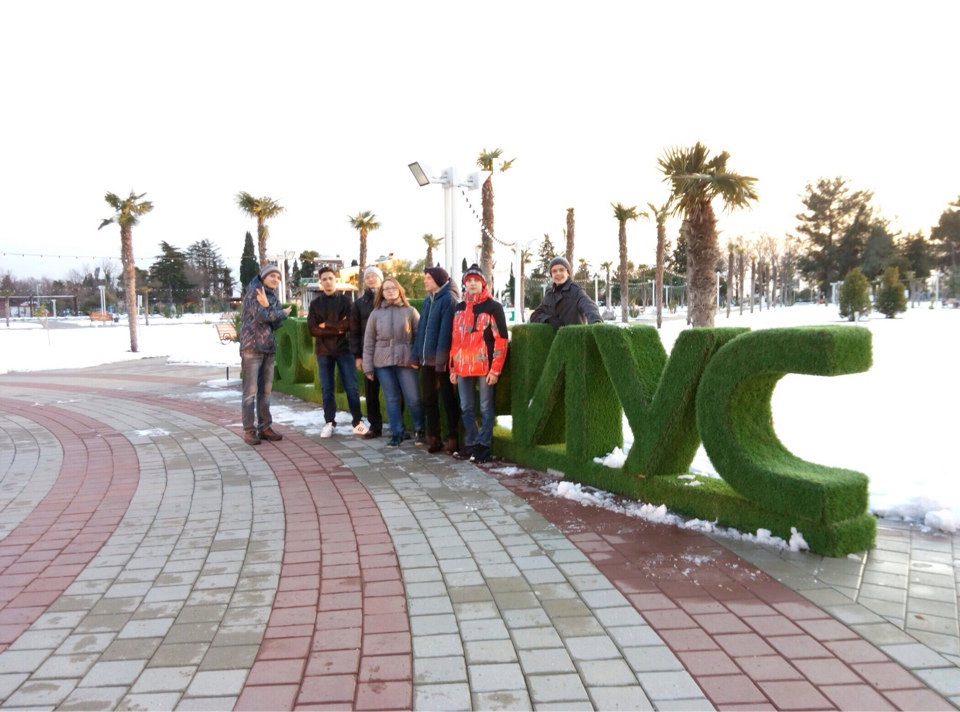 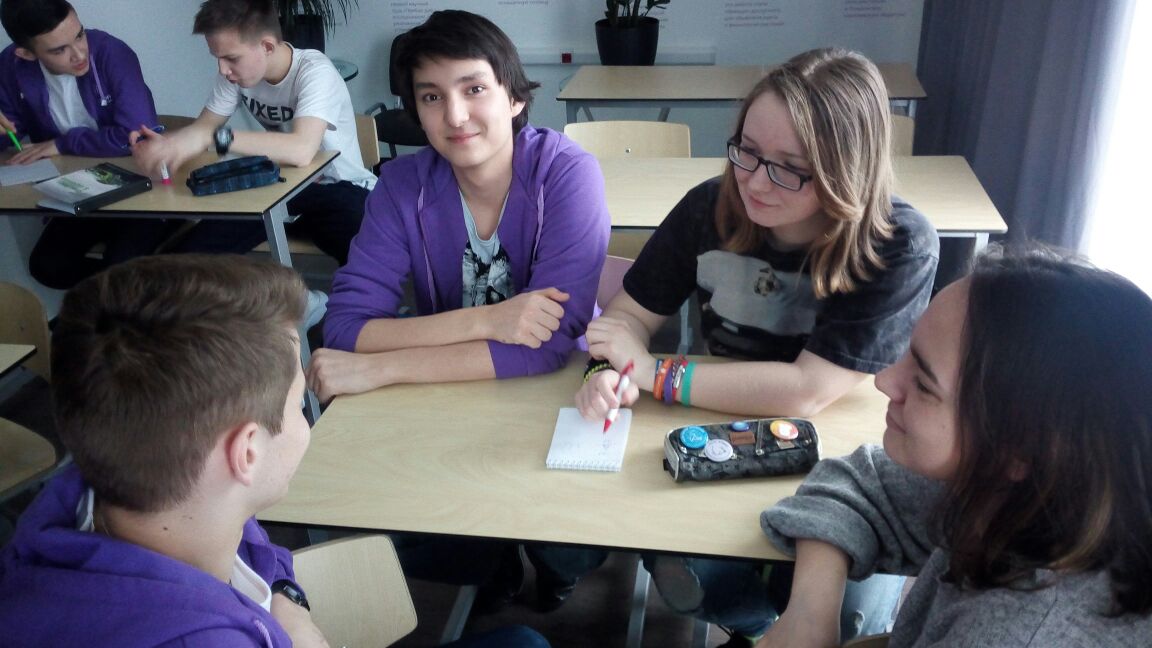 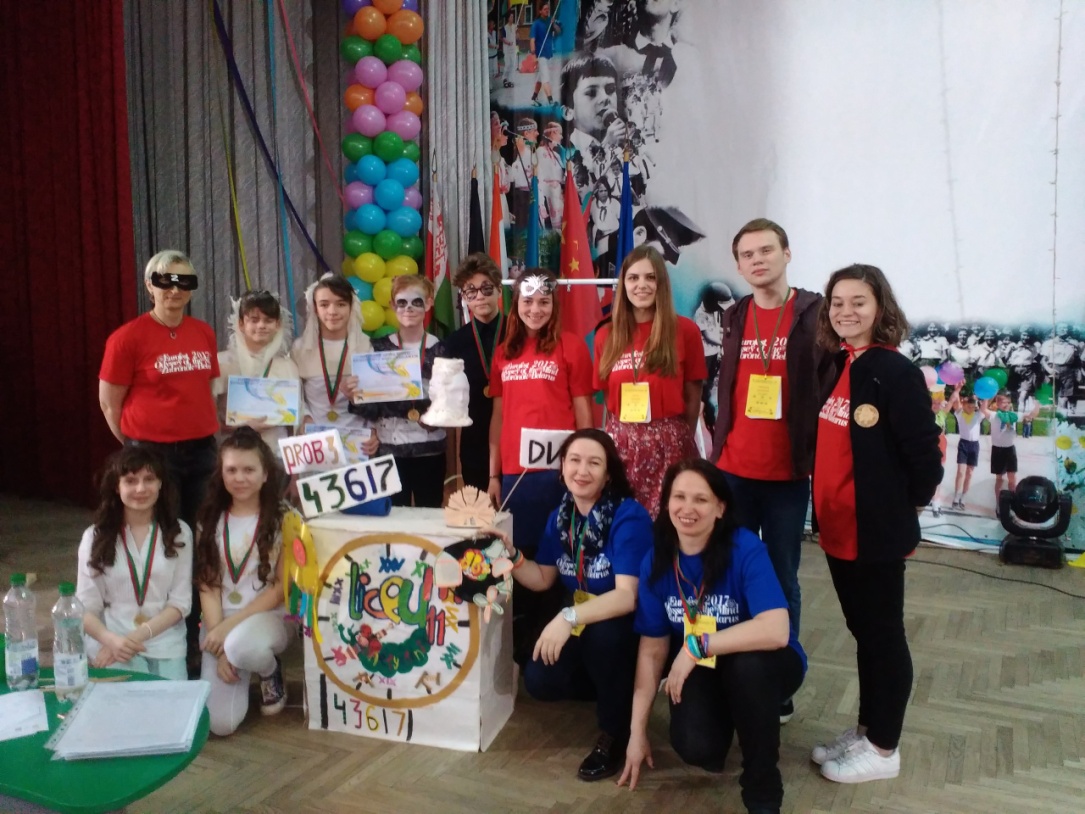 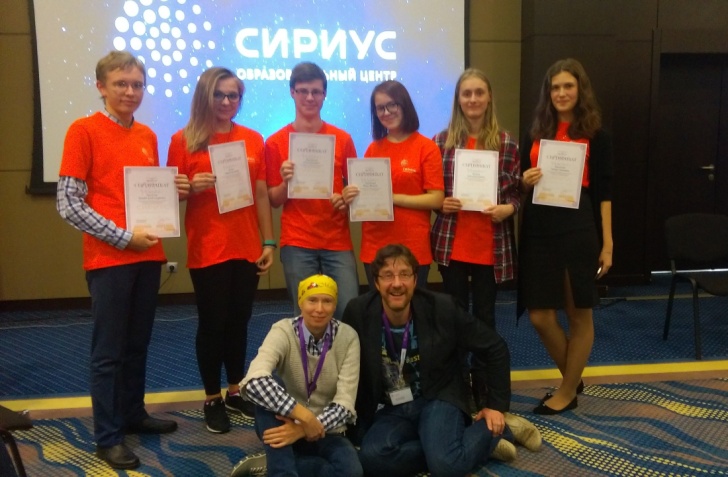 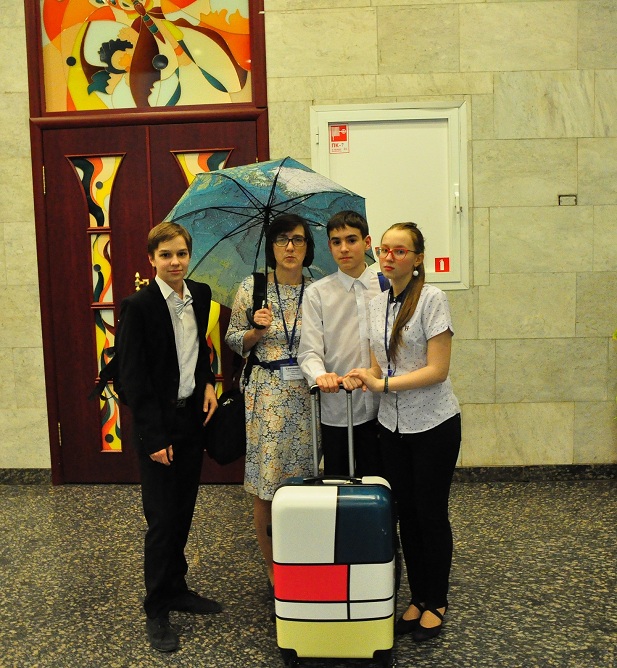 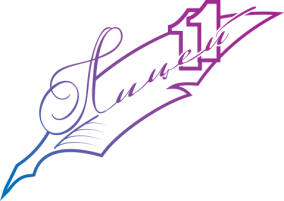 Российский уровень
Открытое образование
МБОУ «Лицей № 11 г. Челябинска»
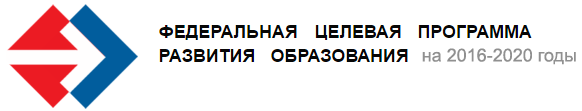 Региональный уровень
Победитель конкурса ФЦПРО 
по проблеме социализации личности
научно-исследовательского типа
Региональная инновационная площадка по проблеме формирования инженерной культуры школьников
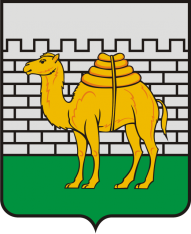 Исследовательские и проектные
технологии
SТЕМ – технологии
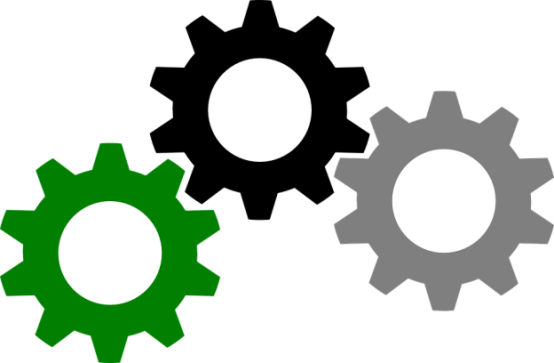 Координационный центр программы
 «Шаг в будущее 
по г. Челябинску»
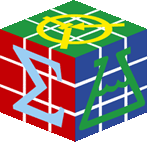 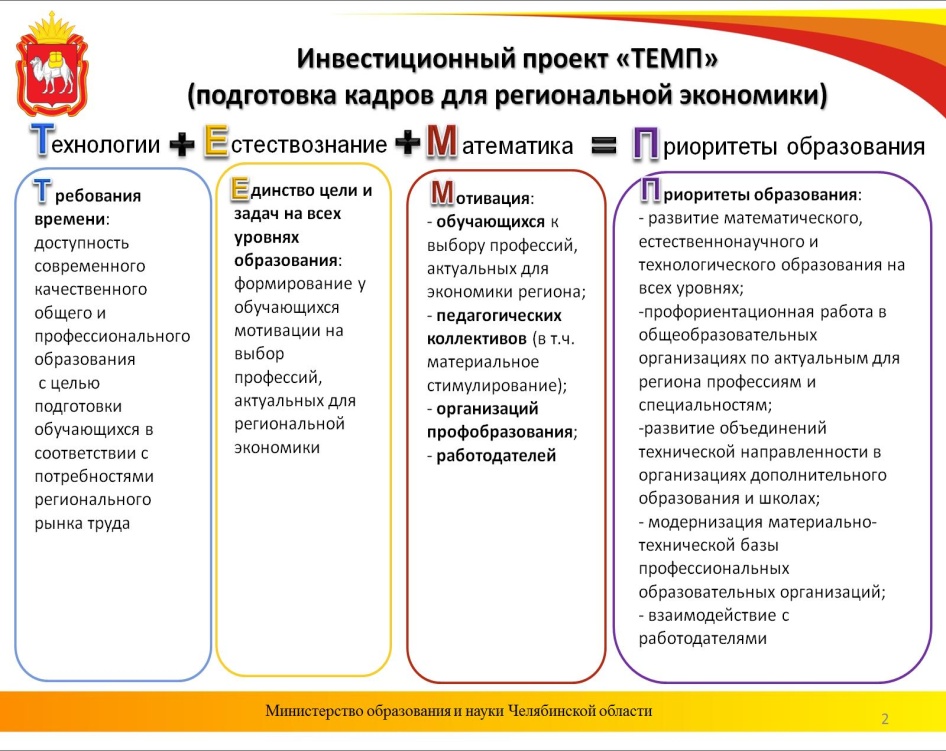 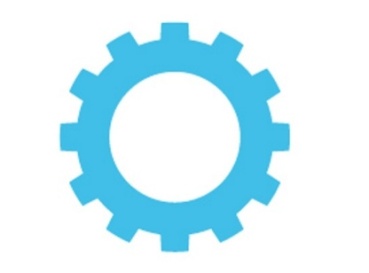 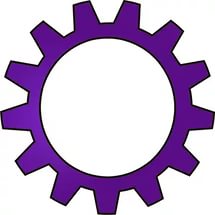 Дистанционные технологии
Муниципальный уровень
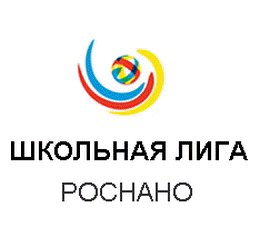 Муниципальная площадка образовательного проекта «ТЕМП: масштаб  города Челябинск»
Школа ФИП
Региональный 
ресурсный центр
Институциональный уровень
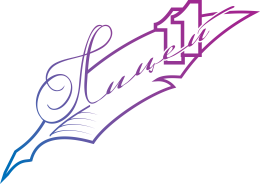 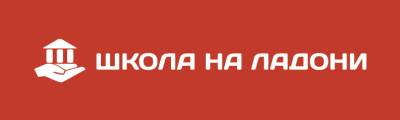 Образовательный проект 
«Пространства самоопределения и социализации школьников»
Кейс-технологии
[Speaker Notes: Кейс-технологии]